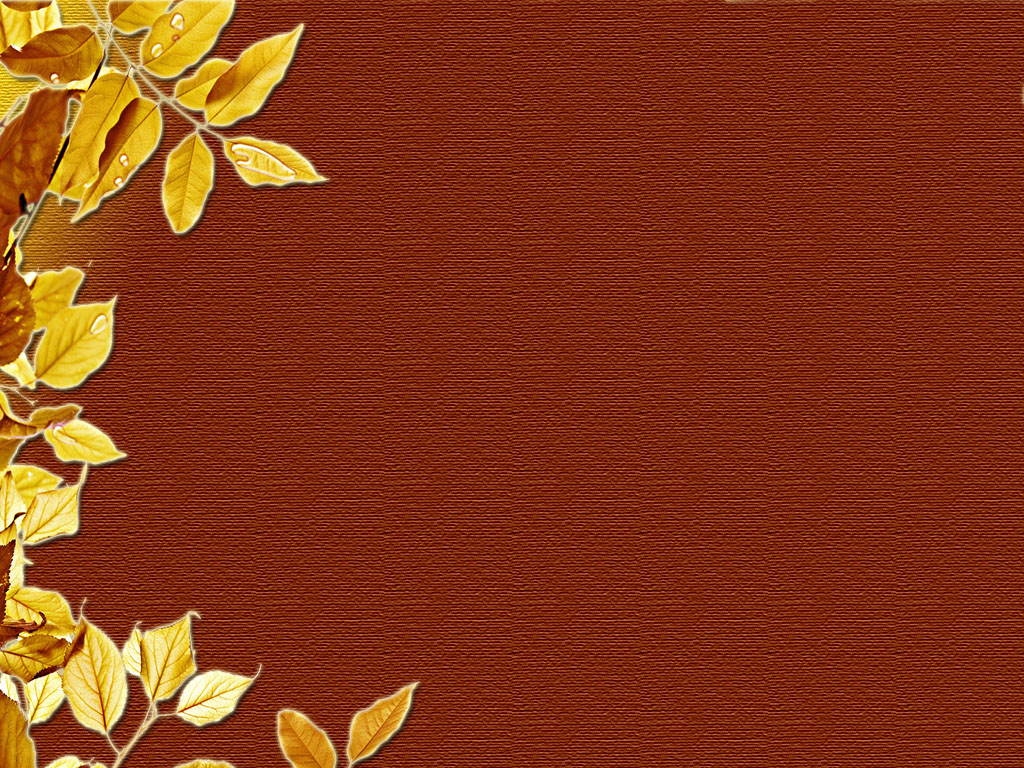 § 12. Экономика и ее основные участники
Экономика – наука о ведении хозяйства.
Экономика
Макроэкономика
Микроэкономика
Изучает экономические процессы в масштабах отдельных домохозяйств (семей) и фирм
Изучает экономические процессы в масштабах государства и всего мира
Сферы экономики
Распределите по разным колонкам таблицы: 
Изготовление елочных игрушек;
 составление плана расходов семьи на месяц;
 завтра в школьной столовой;
 посещение парикмахерской;
 выплата пособия семьям на детей; 
 использование освещения в быту;
 закупка снаряжения для туристического похода.
Главные вопросы экономики:
Что?
Как?
Для кого производить?

Главная движущая сила развития экономики – потребности людей.

Главная задача экономики – 
как удовлетворить 
неограниченные 
потребности людей 
в условиях относительной 
ограниченности ресурсов.
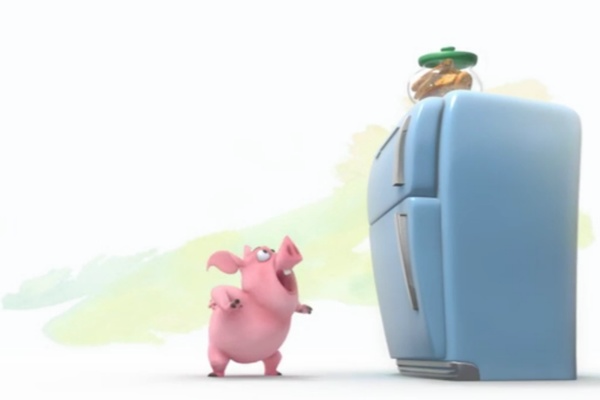 Участники экономики
Производитель
Потребитель
Использует товары и услуги для удовлетворения своих потребностей.
Участвует в создании товаров и услуг.
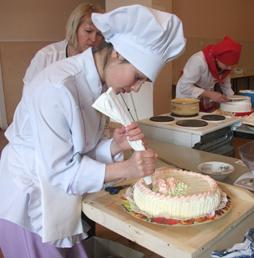 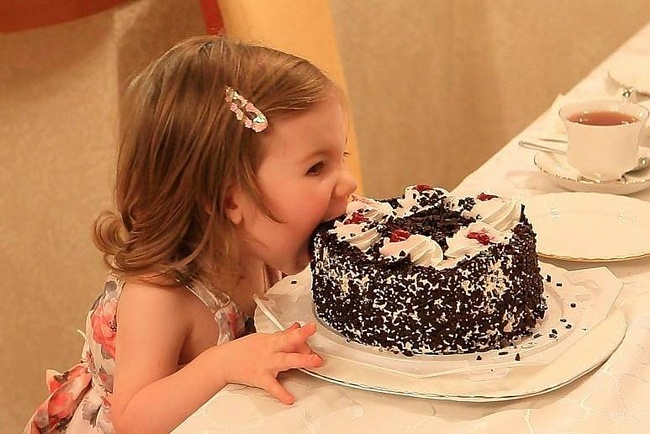 Один и тот же человек в разных  ситуациях может быть и производителем, и потребителем.
Ресурсы производства – все, что необходимо для организации производства.
Ресурсы производства
Природные
Интеллектуальные
То, что создала природа
Знания
Материальные
Трудовые
То, что создали люди
Здоровые люди от 18 до 55/60 лет
Финансовые
Деньги
Типы экономических систем
Традиционная
Смешанная
Все, что нужно для жизни, люди производят сами или выменивают у других людей
Есть черты двух других систем
Рыночная
Государственная
Что, как и для кого производить – диктует государство
Производители делают товары и выставляют их на рынке, цена устанавливается автоматически
Домашнее задание
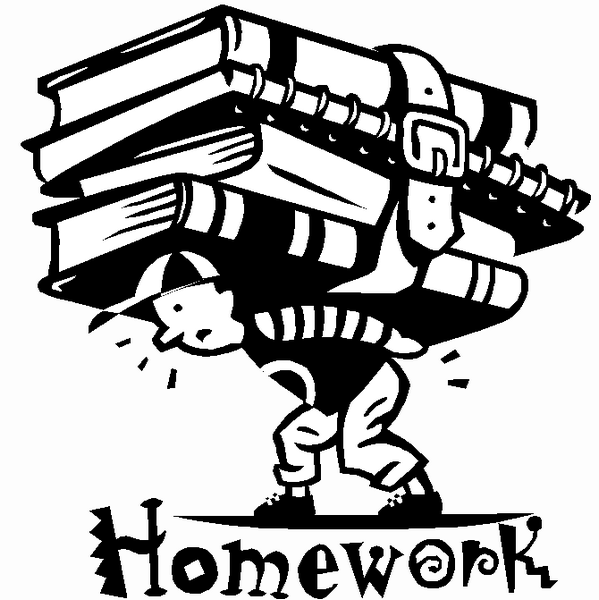 Прочитать § 12 и устно ответить на вопросы после него.